‘What’s the worst fire alarm application that you have ever seen?’judges:  Drew turner, joel reitz, john maitrejean, john strohecker, & toby woods
CAFAA 49TH ANNUAL CONFERNCE
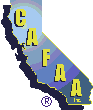 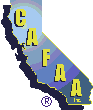 ENTRY # 1-1
ENTRY # 1-2
ENTRY # 1-3
ENTRY # 1-4
ENTRY # 1-5
ENTRY # 1-6
ENTRY # 1-7
ENTRY # 2
ENTRY # 3
ENTRY # 4
ENTRY # 5
ENTRY # 6
ENTRY # 7
ENTRY # 8
ENTRY # 9
ENTRY # 10
ENTRY # 11
ENTRY # 12
ENTRY # 13
ENTRY # 14
ENTRY # 15
ENTRY # 16
ENTRY # 17
ENTRY #  18
ENTRY #19
ENTRY # 20
ENTRY # 21
ENTRY # 22
ENTRY # 23
ENTRY # 24-1
ENTRY # 24-2
ENTRY # 25
ENTRY # 26
ENTRY # 27
ENTRY # 28
ENTRY # 29
ENTRY # 30
ENTRY # 31
ENTRY # 32
ENTRY # 33
ENTRY # 34
ENTRY # 35
ENTRY # 36
ENTRY # 37
ENTRY # 38
ENTRY # 39
ENTRY # 40-1
ENTRY # 40-2
ENTRY # 40-3
ENTRY # 40-4
NON-COMPETING ENTRY #1
NON-COMPETING ENTRY #2
NON-COMPETING ENTRY # 3
NON-COMPETING ENTRY # 4
NON-COMPETING ENTRY # 5
NON-COMPETING ENTRY # 6
NON-COMPETING ENTRY # 7
NON-COMPETING ENTRY # 8
NON-COMPETING PHOTO # 9
NON-COMPETING PHOTO # 10
NON-COMPETING PHOTO # 11